Ciclo de Controle da Qualidade 
(CCQ)
O CCQ é um programa da qualidade que objetiva melhoria contínua. Uma equipe é formada para discutir sobre uma determinada falha ou problema encontrado na empresa, visando identificar as causas raízes e traçar ações de melhoria para a falha em questão;

Metodologia Kaizen;

Utilização de ferramentas da qualidade.
Ishikawa ou Diagrama de Causa e Efeito;
5 Por quês.
Como realizar uma reunião do CCQ?
Seleção do efeito: o efeito pode ser selecionado a partir de sugestões de todos os membros da empresa ou através de sugestões da diretoria executiva. 

Seleção de participantes: os participantes devem ser definidos de acordo com o problema a ser solucionado.
Grupo homogêneo;
Grupo heterogêneo.
Convite aos participantes: convidar os participantes de acordo com o dia e horário estabelecido (observar interesse), abordando a importância de sua participação;

Realização da reunião: utilização de ferramentas da qualidade, principalmente Ishikawa, sempre incentivando e questionando os participantes. É necessário um responsável por anotar as saídas da reunião.
Divulgação das ações: divulgar as ações saídas da reunião determinando os responsáveis por executá-las. 

Acompanhamento das ações: o responsável pelo programa deverá monitorar e cobrar a execução das ações saídas das reuniões do CCQ.
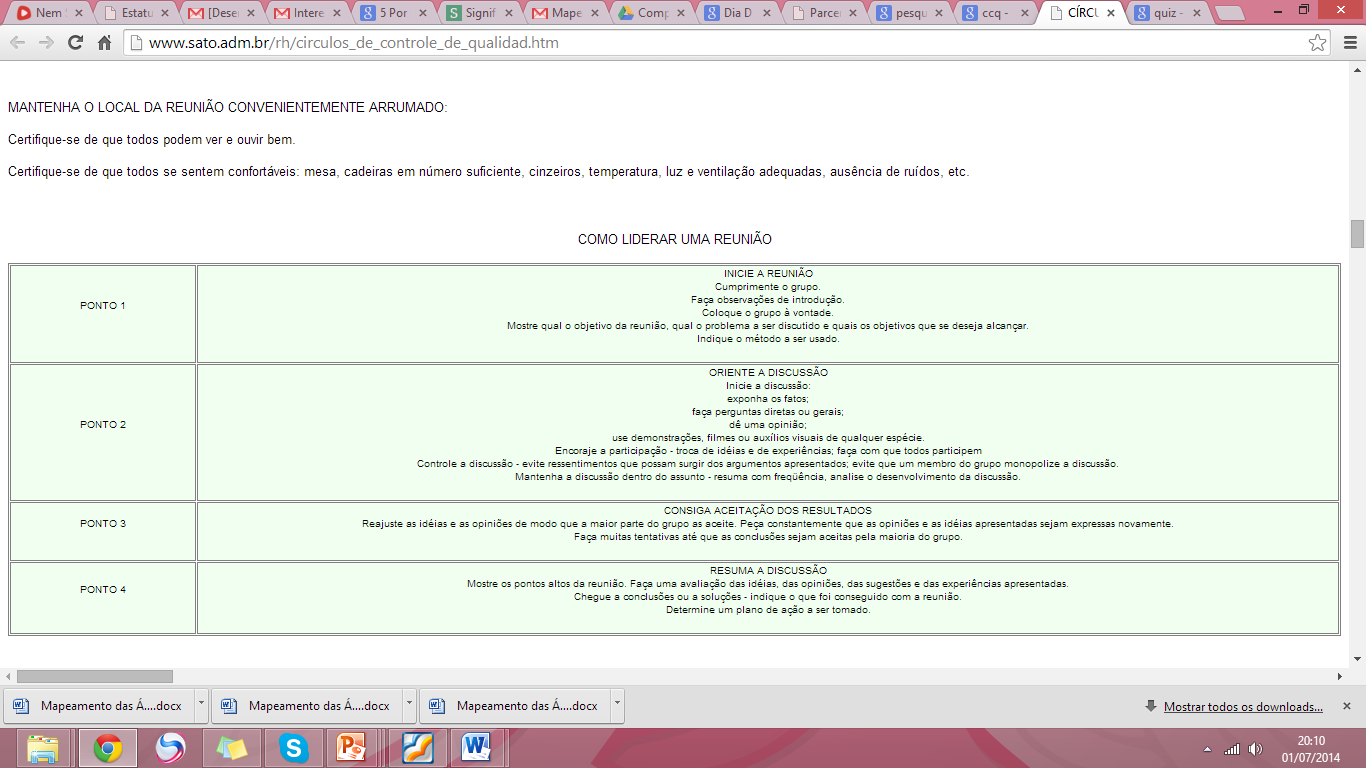 O que são os CCQ’sConceitosFilosóficoCírculo de Controle da Qualidade é uma filosofia de trabalho que concentra seus esforços na participação das pessoas, permitindo um maior espaço no desenvolvimento de sua criatividade, e gerando por consequência maior satisfação no trabalho.OperacionalCírculos de Controle da Qualidade são pequenos grupos de funcionários pertencentes a uma mesma área de trabalho que se reúnem regularmente para identificar e estudar temas e problemas relacionados com suas atividades, e propor soluções de melhorias e modificações.
Os Objetivos do CCQAs atividades de CCQ’s tiveram início no Japão em 1962 através de uma metodologia vinda do mundo Ocidental, principalmente dos Estados Unidos da América e que foi desenvolvida e adaptada pelo Dr. Kaoru Ishikawa.Os objetivos originais do CCQ• Melhorar a capacidade de controle e liderança dos elementos que atuam diretamente no sistema produtivo, encorajando-os ao autodesenvolvimento; • Através da participação global, elevar o moral e procurar implementar a qualidade junto ao trabalho. Criar a consciência da Qualidade, das problemáticas existentes e da necessidade de melhoria; • Converter-se num núcleo de irradiação do espírito do TQC (Total Quality Control).
Objetivos básicos dos CCQ’s			De interesse do homem· Participação e autodesenvolvimento;· Satisfação e valorização do trabalho;· Comunicação e integração com colegas e chefias;· Motivação e progresso profissional e pessoal;· Melhor oportunidade e qualidade de vida;· Trabalhar com maior segurança e melhores condições ambientais;· Desenvolver a criatividade e a autorealização;· Reconhecimento e sucesso;· Envolvimento.
Objetivos básicos dos CCQ’s			De interesse da empresa• Melhoria do clima organizacional; • Desenvolver a comunicação em todos os sentidos; •· Reduzir tensões no relacionamento; • Assegurar e incrementar a Segurança no Trabalho; • Sobrevivência; • Introduzir melhorias nos métodos de trabalho; • Racionalizar e otimizar os recursos;• Busca contínua da qualidade, produtividade e competitividade;• Elevação do nível da cultura empresarial;• Produzir alternativas e desenvolvimento;• Redução de custos e obtenção de melhores resultados.
Objetivos básicos dos CCQ’s			De interesse da sociedade •· Defesa do consumidor; •· Melhor qualidade de produtos e serviços; •· Crescimento da empresa; •· Aumento do número de empregados.			De interesse da nação•· Competitividade;•· Nacionalização;•· Qualidade para exportação;• Reputação e prestígio da indústria nacional;•· Adequação do mercado;•· Segurança para todos.
Objetivos específicos dos CCQ’s			A nível de empresa•· Tecnologia própria; •· Qualidade padrão – continuidade; •· Redução de desperdício;•· Maior produtividade e competitividade;•· Inovação e otimização de recursos; •· Desenvolvimento;•· Planejamento estratégico.				A nível do homem •· Participação de todos.
Funcionamento dos CCQ’s1. Participação voluntária: após treinamento básico2. Tamanho dos grupos: número ideal de participantes de 5 a 103. Periodicidade das reuniões: semanal, quinzenal ou mensal4. Composição da estrutura formal: Conselho, Coordenador Geral, Coordenadores de Área, GTA, GTF, Líderes, Secretários e Membros5. Tipos de grupos: homogêneos ou heterogêneos6. Treinamento:· Formação do Coordenador;·Treinamento básico de dez horas para todos os participantes e não participantes· Treinamento de formação de liderança para os líderes dos grupos· Seminário de capacitação para a Alta Administração, Média Gerência e  			Supervisão e Supervisão Direta (com reciclagens periódicas)
Funcionamento dos CCQ’s7. Cronograma de reuniões:· Previamente estabelecido e adequado às condições do grupo· As reuniões poderão ser durante o horário de expediente ou fora (com 							pagamento das horas extras)· Duração das reuniões: no máximo uma hora e meia8. Local apropriado para as reuniões9. Convidados para reuniões: estabelecido com antecedência e com consentimento do grupo10. Atas das reuniões e relatórios dos eventos realizados pelos 								CCQ’s11. Estilos de reuniões: participativas (deve prevalecer o 									consenso)12. Plano de reconhecimento
Plano de ReconhecimentoEm geral, deve haver uma preocupação com os resultados e não deve ser deixado de lado o reconhecimento. Todas as pessoas têm a natural necessidade de serem reconhecidas, prestigiadas e aceitas pelo que fazem e pelos resultados que conseguem atingir. Esta alimentação positiva funciona como elemento motivador e estimulador de novos esforços e como aperfeiçoamento daqueles já desenvolvidos. Podem ser citados alguns exemplos importantes de reconhecimento:			· Implantação das sugestões aprovadas;			· Divulgação dos trabalhos realizados pelos CCQ’s;			· Proporcionar treinamentos, encontros e congressos;			· Programas de lazer como passeios, etc;			· Visitas técnicas;			· Sorteio de prêmios;			· Reuniões de congraçamento;· Apresentação em público como exposições, encontros, congressos, feiras (para funcionários, familiares, outras empresas e escolas);· Entrega de lembrança alusiva às apresentações como troféus, distintivos, certificados, objetos, etc;· Concursos internos: logotipo para empresa, logotipo dos grupos, frases, etc;· Informativos: jornais, murais, boletins, etc.
Áreas de atuação dos Grupos de CCQ• Problemas sobre a qualidade de produtos e serviços;• Idéias para um aumento na produtividade;• Racionalização e melhoria de métodos de trabalho; • Diminuição nos custos industriais e administrativos;• Idéias sobre melhoria no canal de comunicação dentro da empresa;• Trabalhos sobre desburocratização;• Propostas de melhoria no ambiente de trabalho;• Racionalização de um modo geral; • Aperfeiçoamento quanto à segurança;• Integração dos funcionários; • Desenvolvimento de novos métodos.
Facilitadores e Inibidores do CCQ:Facilitadores:· Comprometimento da Alta Administração para com a filosofia dos CCQ’s e firmepropósito de implementar este movimento;· Preparar a empresa como um todo para conviver com os CCQ’s;· Estilo gerencial democrático/participativo;· Políticas bem-definidas e consistentes;· Planos de benefícios;· Possibilidades de progresso na organização;· Respeito à Legislação Trabalhista e ao homem;· Ter condições de implementar e manter;· Competência técnica dos gerentes;· Habilidade de relacionamento dos supervisores com os seus subordinados;· Programa de desenvolvimento dos funcionários para melhoria de habilidade técnica e de relacionamento;· Bom clima organizacional;· Consciência para a Qualidade.Inibidores:· Resistência às mudanças;· Falta de apoio e envolvimento da alta administração e chefias intermediárias;· Administração autoritária, burocrática e centralizadora;· Imediatismo e obsessão por resultados;· Inexistência de políticas e padrões de procedimentos.
Um Círculo de Controle da Qualidade é um grupo para a obtenção de resultados que satisfaçam suas necessidades individuais, grupais e profissionais. Não tem sentido a palavra participação pela participação, sem metas claramente definidas, sem resultados palpáveis, observáveis e, se possível, mensuráveis. Outro aspecto básico é a compatibilidade dos resultados com os objetivos, é fundamental que as empresas que participam do movimento de CCQ definam com clareza os objetivos que pretendem atingir com os Círculos. Os objetivos precisam ser negociados e devem decorrer de um critérios: os levantamentos das necessidades da organização e das pessoas. Em muitas situações, nem as empresas nem as pessoas precisam do movimento de CCQ ou não estão preparadas para recebê-lo. Implantá-lo em tais circunstâncias seria desastroso e levaria o movimento ao descrédito. Sem dúvida alguma, o grande objetivo de uma empresa ao aderir ao movimento de CCQ nada mais é do que a maximização de sua efetividade empresarial. Quanto aos objetivos grupais, os resultados referem-se ao crescimento dos circulistas como integrantes de uma equipe. Esta dimensão leva o participante a compreender que o grupo é muito mais capaz e tem mais condições de conseguir resultados do que as pessoas isoladamente. A facilidade com que passam a analisar em profundidade suas situações de trabalho e a buscar as orientações e experiências dos demais companheiros. As decisões são tomadas por consenso e há um comprometimento geral com os resultados obtidos. Muitas organizações estão desenvolvendo com seriedade e consciência esses movimentos participativos/motivacionais, obtendo assim ótimos resultados, principalmente com os CCQ’s. outras, impulsionadas pelo modismo e imediatismo não obtiveram êxito Neste contexto todo, ficou bem claro que, sem a utilização do talento de todos os funcionários, fica muito difícil para as organizações fazer (melhorar) a qualidade de seus produtos e serviços. Hoje, qualidade é questão de sobrevivência.